Mons. Ján Štefan Palkovič pápežský prelát
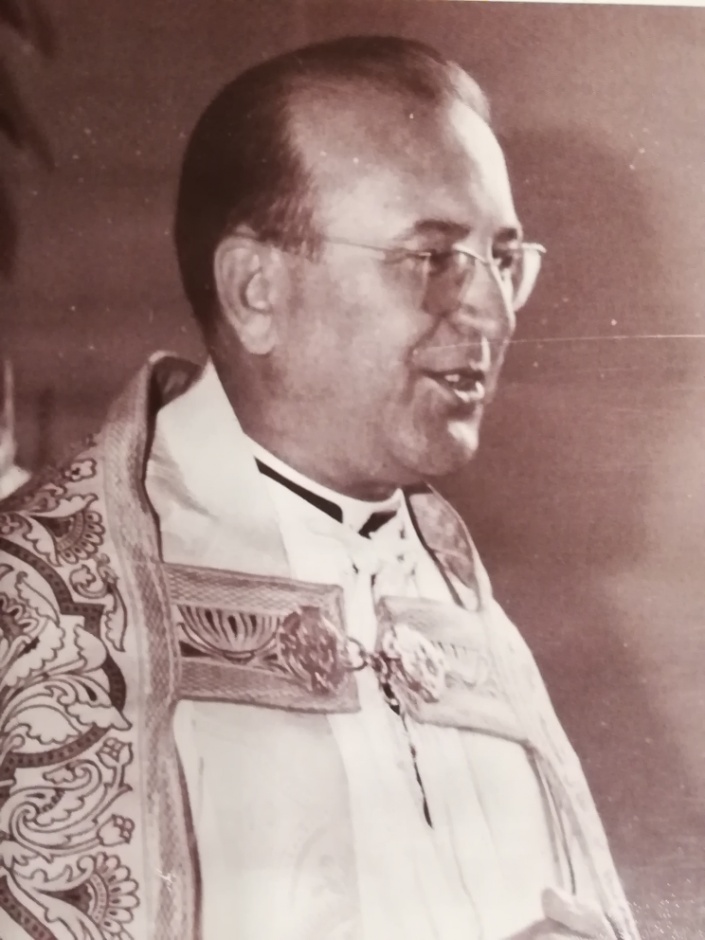 Martin Janíček 6.A
Študentské roky a vysvätenie
Ján Štefan Palkovič sa narodil 22.11.1925 v Nadošanoch,  
v  terajších Hontianskych Trsťanoch rodičom Jánovi Palkovičovi 
a Márii Palkovičovej, r. Klimentovej
Mimoriadne dobre sa učil, preto ho dali do gymnázia do Levíc.
Po vyhlásení Slovenského štátu, Levice  pripadli Maďarsku. 
Prestúpil do gymnázia v Kláštore pod Znievom, kde bol až do 
príchodu frontu – Vianoce 1944. Gymnaziálne štúdia ukončil 
r. 1945 v gymnáziu v Šahách.
Po maturite na jeseň r. 1945 nastúpil do seminára v Nitre.
Po barbarskej noci 13.4.-14.4.1950 bol vysvätený 
za kňaza 16.4.1950
Jeho rozhodnutie znelo:
,,Aj keď budem len jeden deň kňazom, aj to bude splnením 
mojej túžby.”
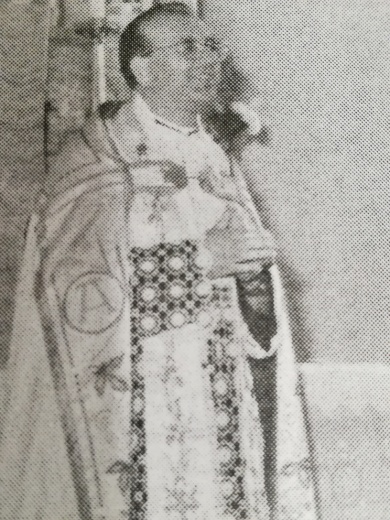 Kňazské roky
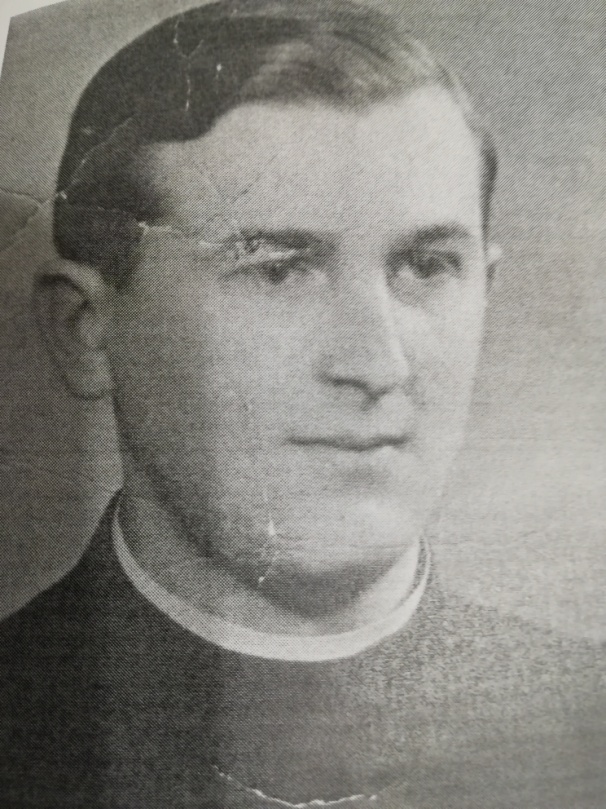 r.1950  Nemšová

r.1951  Čadca  
tu platilo pravidlo Biskupského úradu v Nitre:
Každý kaplán by mal ísť aj na Kysuce. 
Je to dobrá škola života.

r.1954 Bošany – tu ho navštívil Ján Korec, ktorý ho prosil o požehnanie

r.1961 Považská Bystrica
od  1. júna 1965 pôsobil v Púchove
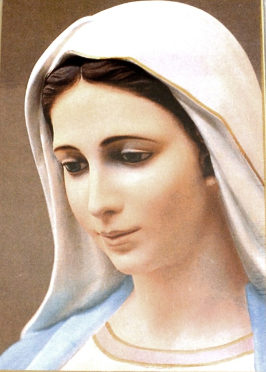 Životné sny
Navštíviť Rím
Vybudovať kostol
Vychovať kňaza
Ísť do Fatimy
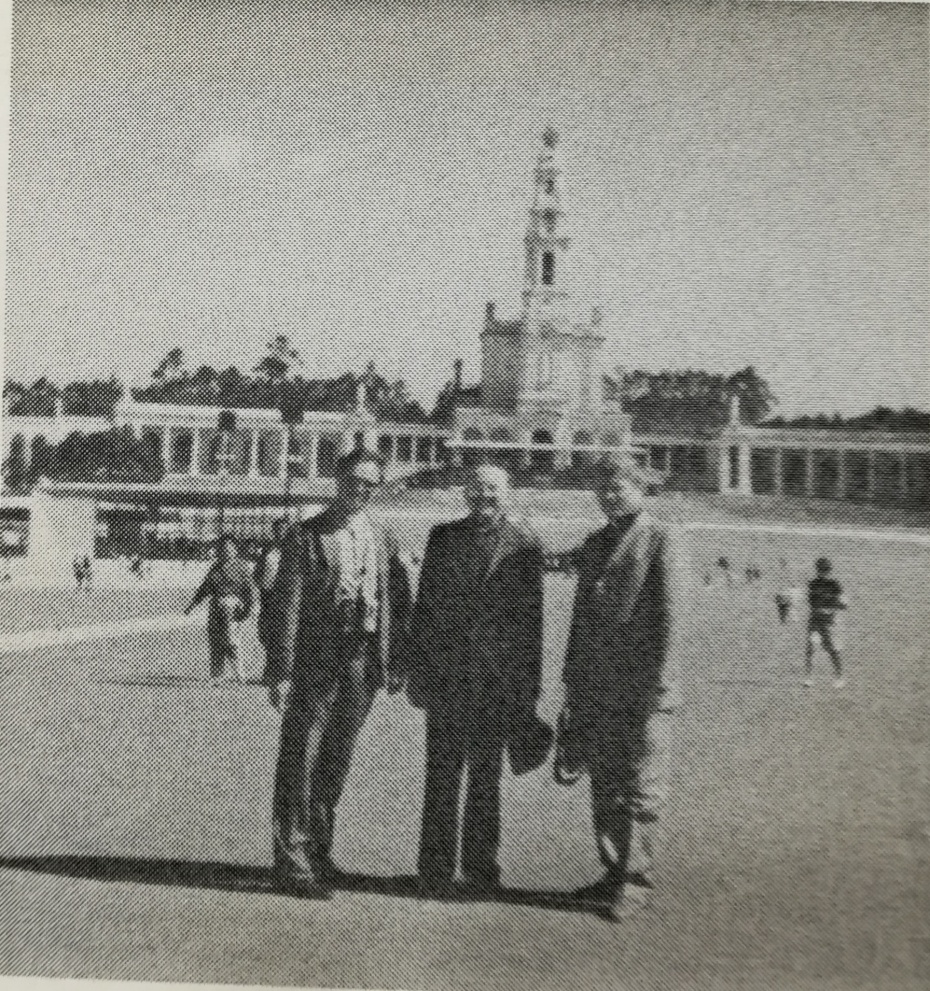 bol veľkým ctiteľom Matky Božej
  návšteva Fatimy
Zveľaďovanie púchovského chrámu
Zreštaurovanie sochy Sedembolestnej Panny Márie
Obnovenie barokového dreveného oltára – pochádzal z kaplnky Marczibányovcov, ktorého súčasťou sú rokokoví anjeli, rokoková lampa, večné svetlo a svietniky
Zreštaurovanie  obrazov Všetkých svätých, svätej Margity
Obnova svôch sv. Terézie od Dieťaťa Ježiša a sv. Antona Paduánskeho
Vyhotovenie  reliéfov anjelov na spovednice
Vyhotovenie mozaiky  Nanebovzatia Panny Márie 
      ( Viera Hložníková), 
      trojokno tvorené postavami: Nanebovstúpený Kristus , Sv. Andrej-Svorad a sv. Benedikt (Vincent Hložník)
7. Vybudovanie kaplnky v Nimnici – posvätená 17.mája 1997
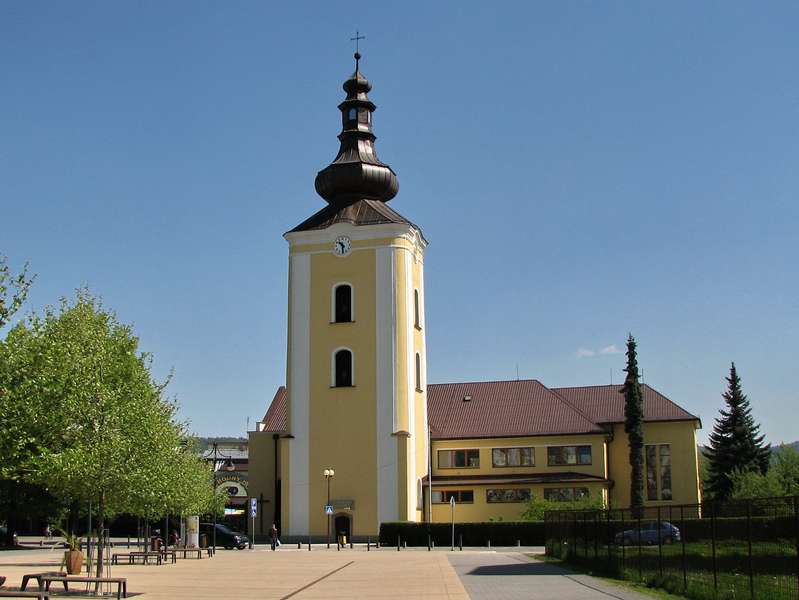 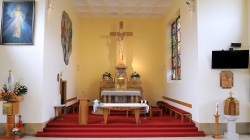 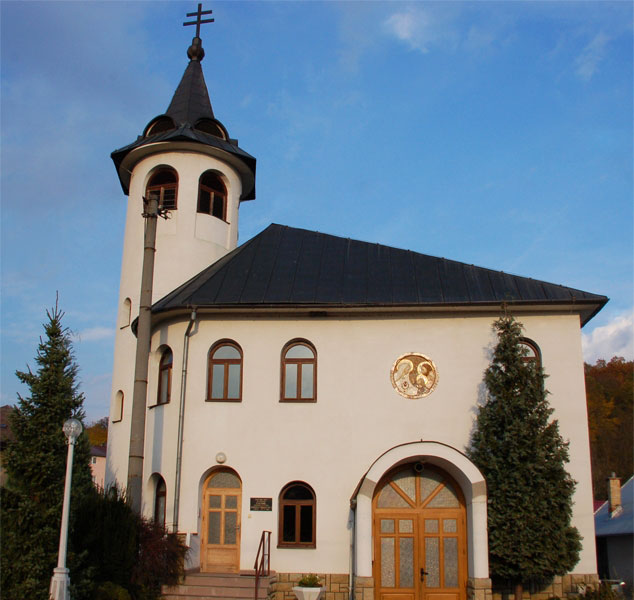 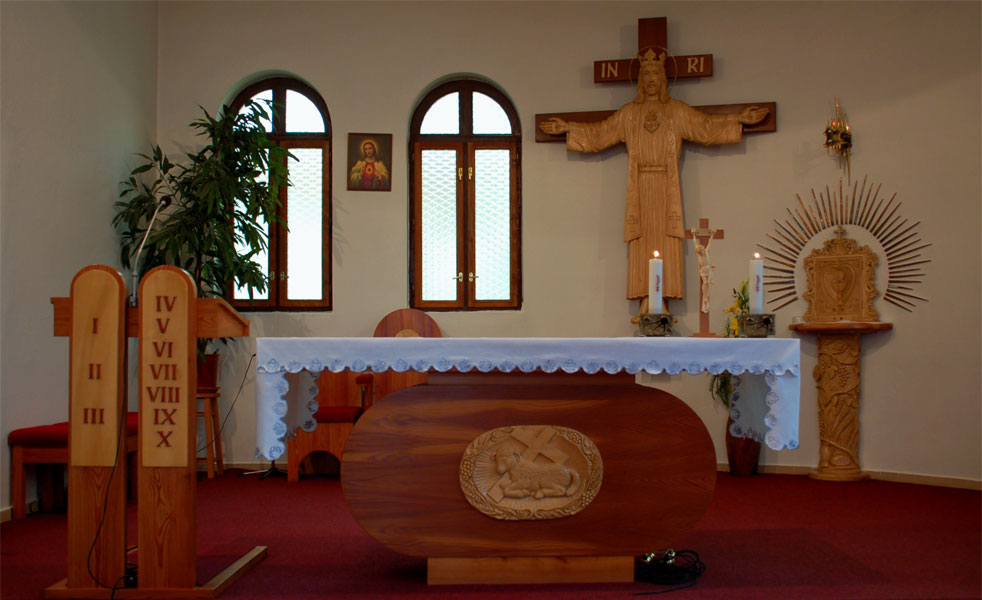 Kňazi z Púchova
,,Žatva je veľká, ale žencov je málo.’’
Toto ale neplatilo pre Mons. J.Š. Palkoviča, 
vychoval 13 kňazov:

Daniel Dian
Marián Gáborik
Roman Skolozdra
Ivan Šulík
Miroslav Hoždora
Pavol Molej
Pavol Turza
Ľudovít Gabriš
Daniel Markovič
Braňo Markovič
Martin Lanži
Jaroslav Dekan
Miroslav Mária Cimerák
Pôsobenie v Púchove
Vzťah k veriacim a neveriacim.

Štruktúra jeho pastorácie:

získať čím viacerých a nestratiť nikoho
pracovať pre všetkých
 žiť pre každého
každému ukázať pravý zmysel života
napomáhať k zjednoteniu kresťanov a viesť dialóg s ateistami


Jeho krédom bolo: ,,Spojte lásku s pravdou!’’
                              ,, Ak ľudia spoja lásku s pravdou, vtedy sa nepomýlia.’’


Zomrel  6.januára1999 v Púchove
,,Kresťania nehľadajú v kňazovi iba človeka, 
ktorý ich prijme, ktorý ich vypočuje.’’
 ,,Oni v ňom hľadajú predovšetkým človeka,
 ktorý im pomôže hľadieť na BOHA.’’






Ján Pavol II
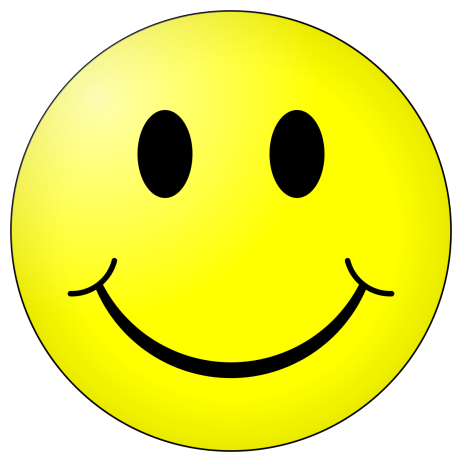 ĎAKUJEME Pán Prelát